DISTRIBUSI FREKUENSI
Pengantar
Distribusi frekuensi merupakan salah satu cara untuk meringkas data yaitu dengan mengelompokkan data ke dalam beberapa kelompok (kelas) dan kemudian dihitung banyaknya data yang masuk ke dalam tiap kelas.
Terbagi menjadi dua jenis yaitu distribusi frekuensi data kualitatif dan distribusi data kuantitatif
Distribusi Frekuensi Data Kualitatif(1)
Data berikut ini merupakan data 25 orang yang membeli motor dari 5 jenis merek perusahaan otomotif.
Distribusi Frekuensi Data Kualitatif(2)
Distribusi Frekuensi Pembelian Motor
Distribusi Frekuensi Relatif (1)
Frekuensi relatif (fr) suatu kelas adalah proporsi item dalam setiap kelas terhadap jumlah keseluruhan item dalam data tersebut
Jika sekelompok data memiliki n observasi maka frekuensi relatif dari setiap kategori atau kelas akan diberikan sebagai berikut :
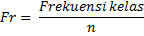 Distribusi Frekuensi Relatif (2)
Distribusi relatif pembelian motor
Distribusi Frekuensi Data Kuantitatif (1)
Ada tiga tahapan yang dilakukan untuk membuat tabel distribusi frekuensi untuk data kuantitatif, yaitu :
	- Penentuan range (R)
	- Penentuan Jumlah kelas (JK)
	- Penentuan Interval (I)
Distribusi Frekuensi Data Kuantitatif (2)
Range ( R ) :
	R = data terbesar – data terkecil

Jumlah kelas (JK) :
	JK = 1 + 3.3 log n

Interval (I) :
	I = R / JK
Tabel Distribusi Frekuensi (1)
Data hasil ujian akhir Mata Kuliah Statistika dari 60 orang mahasiswa
Tabel Distribusi Frekuensi (2)
R = data terbesar – data terkecil
	    = 98 – 10 = 88

JK = 1 + 3.3 log n
	      = 1 + 3.3 log 60
          = 6.8  
          = 7
I = R/JK = 88/7 = 12.5 ~ 13
Penentuan interval
Penentuan frekuensi
Penentuan frekuensi kumulatif
Penentuan LCL & UCL
Penentuan LCB & UCB
Penentuan CM
Tabel Distribusi
Grafik dari tabel distribusi
Data dalam bentuk tabel bisa disajikan dalam bentuk grafik dengan tujuan mempermudah penganalisaan data.
Jenis grafik yang bisa dibuat diantaranya histogram, frekuensi poligon dan frekuensi kurva
Grafik (Histogram)
Grafik (poligon)
Latihan